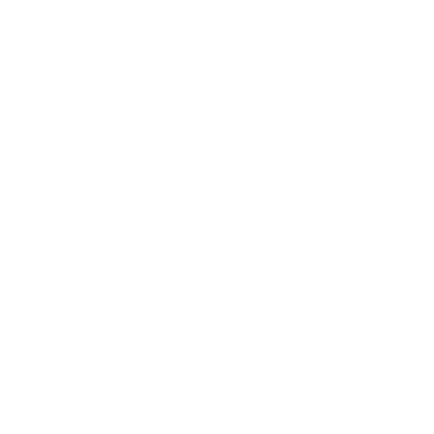 +90 5xx xxx xx xx
abc@gmail.com
Linkedln Hesabı
Sancaktepe, İstanbul
İsim Soyisim
Unvanınız
EĞİTİM
BİLİNÇALTIMIZIN HAREKETLERİMİZE                      01.2021- 02.2022  
ETKİSİ VE BEDEN DİLİ
Hüdayi SGA- İstanbul Sabahattin Zaim Üniversitesi
LİSANS EĞİTİMİ                                                         2022 – Halen
Yönetim Bilişim Sistemleri
Anadolu Üniversitesi (ANAÜ) | Eskişehir, TÜRKİYE
SOSYAL GİRİŞİMCİLİK                                                 12.2021- 03.2022 
Hüdayi SGA- İstanbul Sabahattin Zaim Üniversitesi
LİSANS EĞİTİMİ                                                         2015 – 2020
Şehir ve Bölge Planlama
Yozgat Bozok Üniversitesi(YOBÜ) | Yozgat, TÜRKİYE
YAZ EĞİTİM KAMPI                                                      07.2017  
TMMOB Şehir Plancılar Odası
LİSE EĞİTİMİ                                                              2010 – 2014
Matematik- Fen Bilimleri
Sancaktepe Aziz Bayraktar Anadolu İmam Hatip
Lisesi | İstanbul, TÜRKİYE
LİDERLİK AKADEMİSİ                                                   05.2013       
Sancaktepe Belediyesi
DİL BİLGİSİ
İŞ DENEYİMİ
TÜRKÇE
İNGİLİZCE
Ana Dil
Orta Seviye
FAALİYETLER
BÜRO STAJI(30 İş Günü)                                         07.2018 – 08.2018
Belde Planlama| İstanbul, TÜRKİYE
İmar planı çalışmalarına yönelik kurumlarla olan görüşmeleri takip etmek.
Saha etütlerine katılıp veri toplanmasına destek vermek.
Toplanan verilerin işlenip analiz çalışmalarının yürütülmesine destek vermek.
2018
UZUN METRAJ FİLM; EVRENSEL DÖNGÜ: YAŞAM AĞACINA YOLCULUK(Oyuncu)
Kopuz Film
UZUN METRAJ FİLM; SEKİZ CİNAYETİ(Set Arkası- Oyuncu)
Kopuz Film
2013
KAMU STAJI(30 İş Günü)                                       06.2017 – 08.2017
Planlama Şefliği(Sancaktepe Belediyesi) 
| İstanbul, TÜRKİYE
Saha etütlerine katılıp veri toplanmasına destek vermek.
Toplanan verilerin işlenip analiz çalışmalarının yürütülmesine destek vermek.
Askıda olan imar planları hakkında hak sahiplerine danışmanlık yapmak adına notlar alıp planlama şefliğine iletmek.
SİNEMA KULÜBÜ                                                         03.2011- 06.2013
Sancaktepe Genç Gelecek
İSTANBUL LİSELER ARASI KISA FİLM                       01.2012- 04.2012
YARIŞMASI(Yönetmen Yardımcısı- 1. lik Ödülü)
Sancaktepe Belediyesi
YETENEKLER
DİSİPLİNLER ARASI ÇALIŞMA
ANALİTİK DÜŞÜNCE 
EKİP ÇALIŞMASINA YATKINLIK
TOPLULUĞA KARŞI KONUŞMA
MS OFFİCE 
VERİ BİLİMİ
PYTHON
R
SQL
KULLANICI DENEYİMİ TASARIMI
GÖNÜLLÜ STAJ(30 İş Günü)                                  07.2016 – 08.2016
Belde Planlama| İstanbul, TÜRKİYE
SERTİFİKA & ORGANİZASYON
HER YÖNÜYLE SQL SERVER                                      09.2022- 10.2022
BTK Akademi
KİŞİSEL BİLGİLER
İstanbul - Türkiye
DOĞUM YERİ 
DOĞUM TARİHİ
MEDENİ DURUMU
EHLİYET 
ASKERLİK
R İLE VERİ BİLİMİNE GİRİŞ                                         09.2022- 09.2022 
BTK Akademi
1996
Bekar
TECH MASTERS UI/UX DESİGN BOOTCAMP         05.2021- 06.2022 
techcareer.net
B (Aktif)
Yapıldı
EKİP ÇALIŞMASI ve LİDERLİK                                     02.2022- 02.2022 
Hüdayi SGA - İstanbul Sabahattin Zaim Üniversitesi
İLGİ ALANLARI
PROJE YÖNETİMİ ve YAZMA EĞİTİMİ                     01.2022- 03.2022 
Hüdayi SGA- İstanbul Sabahattin Zaim Üniversitesi
Fotoğrafçılık
Araştırma
Sinema
ETKİLİ SUNUM TEKNİLERİ                                          01.2022- 02.2022 
Hüdayi SGA- İstanbul Sabahattin Zaim Üniversitesi
Seyahat Etmek
Kişisel Gelişim